Introduction to Peer Reviews in The East Midlands
What are we going to cover?
Introduction to Peer  Reviews and why we do them 
Overview of our regional process
Have the opportunity to hear from new peer review team members and be able to ask them questions 
Find out how to sign up !
What is a Peer Review ?
Peer Reviews are an important part of the sector-led improvement activity

Teams are invited in to support a LA  to look at an area of work where they feel they need external support or scrutiny 

Not an inspection but are offering constructive feedback 

An opportunity for shared learning
East Midland Process
Four Stage process 

Preparation  Phase 
DASS Identify Key Line of Enquiry as part of self assessment/ Challenge Conversation 
Review Team selected based on skills and knowledge

2. Pre Work 
PSW led Case File audits 
PSW led Team to Team meetings 
Review of supplied data and documentation 
Team pre meet
Case Audit and Team to Team-
The role: 

Key role is interpret the KLOE and develop a set of questions to hang a conversation off 
Bring practitioners together from each local authority to understand their experience in relation to the KLOE
Undertake case file audits using the practice framework with a specific focus on the KLOE 
Feedback to Practitioners and PSW on the day 
Follow up report for DASS leading the peer review team  

Benefits:

Impartial perspective on practice and practice conditions  in relation to the KLOE, 
Understand what's working well and opportunities to develop 
Informs the Peer Review and gives a practitioners voice  
Opportunity to learn from each other and make connections with people outside of that organisation 
CPD / Development widening perspectives
East Midland Process
Four Stage process 

3. Onsite Phase 
2 days of interviews  & clarification and  feedback 
Team members work in 2’s 
Meet managers , people who draw on care and support and key partners 
Triangulate and record as we go along – Working , Not working as well , areas to consider improving  or developing 
Team co produces a presentation which is presented back to leadership team on end of day 2
East Midland Process
Four Stage process 


4. Post Review 

Feedback letter 
Action plan 
Follow up meeting between host LA  and Review team
Role of being a Peer Reviewer
Bring an understanding of frontline activity, 
Review documents and share views from that analysis, 
Draw conclusions on practice from conversations with colleagues from host Authority
Contribute to the review teams understanding of practice ,  the findings , recommendations and feedback report.
Less obvious but it has extra benefits , 
Offers a  great opportunity for the visiting team members to reflect on their own practice and Local Authority
Helps prepare for CQC assessment – how would I answer that question ? How does my team/ practice  compare ?
Experience of being a Peer Review Team Member
IRIS PEEL - GROUP MANAGER NOTTINGHAMSHIRE COUNTY COUNCIL
How to apply
Complete our simple application form ! 

https://forms.office.com/Pages/ResponsePage.aspx?id=uzdabmGpT066rieYoiRfMCOoXVRbbaBEt9mjfgstntdUQTRJOVA0RlhHTEc2MjJIWEU3VzYzTTZSVS4u
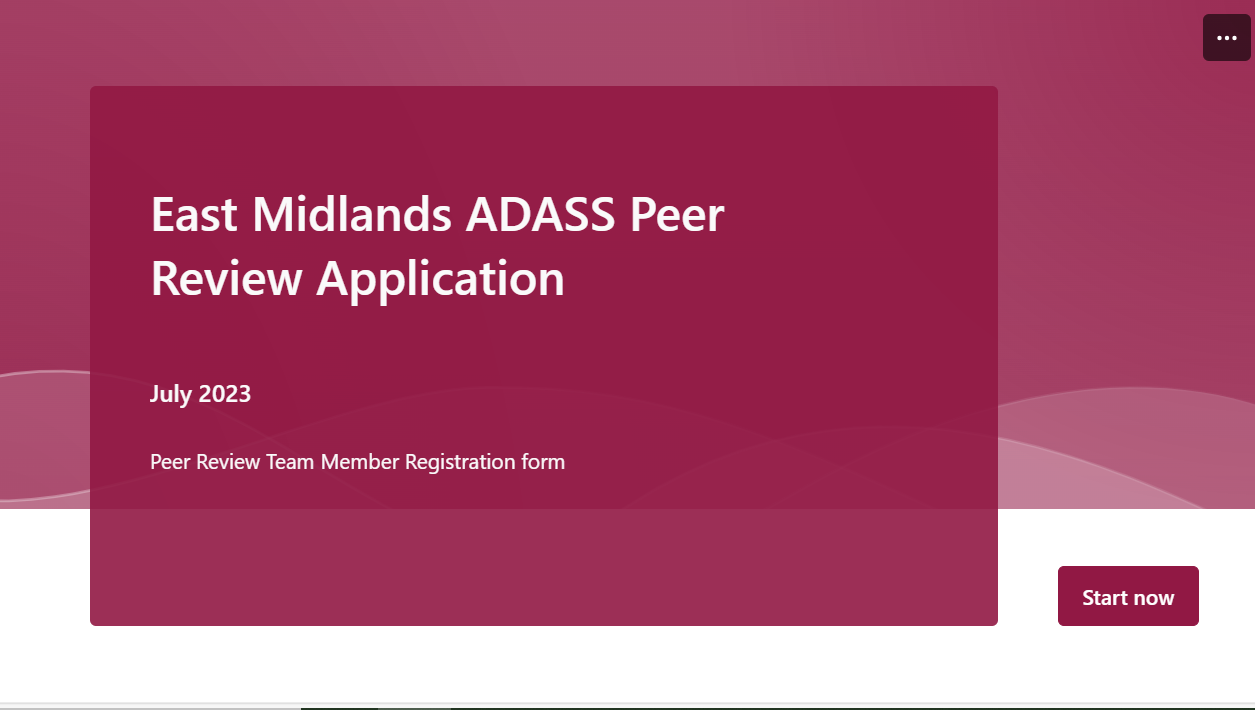 ANY QUESTIONS ?